第29回医療情報学会春季学術大会に関する研究
背景と目的
宮城県仙台市で日本医療情報学会春季学術大会を開催するにあたり、ポスター紹介セッション用の発表テンプレートが必要となった。そこで本研究では、レイアウト作成のためにテンプレートファイルを作成したので報告する。
方法
Microsoft PowerPointを用いて抄録テンプレートを作成した。本レイアウトはあくまで例で、タイトル部分以外の構成は完全に自由である。ただし、聴衆のために本文は最低でも16pt以上で作成するようお願いしたい。
なお、スライド下部の発表日時は大会事務局が記載する。
結果
完成したテンプレートを大会ホームページに掲載した。
考察とまとめ
発表時間は1分間であるため、時間内に説明をとどめるためには、このレイアウト程度が読み上げに適する文量であると考える。
本ファイルが活用されることを期待する。
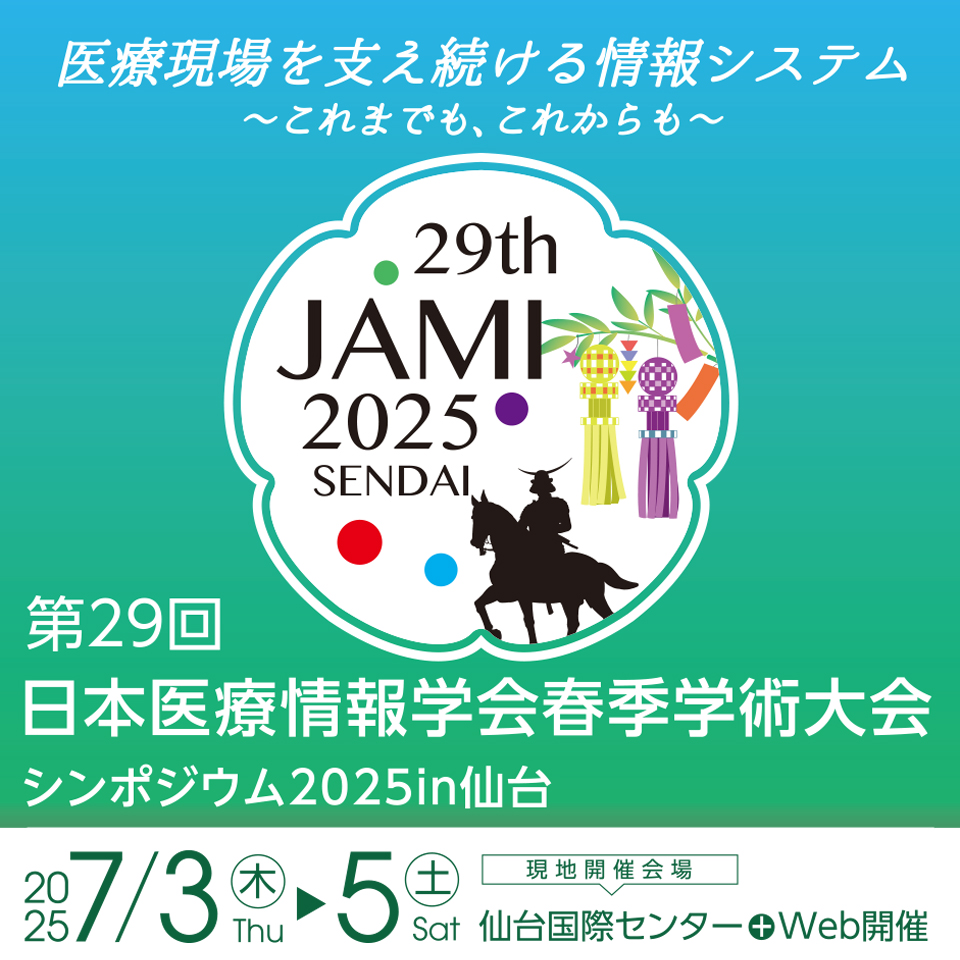 ①
②
JAMI2025バナーロゴに関する考察
①仙台七夕まつりをイメージしたイラストである
②伊達政宗公の銅像をイメージしたイラストである
⇒ 仙台の魅力を伝えるロゴであることが示唆された。
Research on the 29th Spring Meeting of the Japan Society for Medical Informatics
Introduction
To hold the Spring Annual Conference of the Japanese Society for Medical Informatics in Sendai, Miyagi Prefecture, a presentation template for the poster introduction session was needed. Therefore, this study reports on the creation of a template file for layout creation.
Methods
An abstract template was created using Microsoft PowerPoint. This layout is only an example, and the structure is completely free except for the title section. However, for the sake of the audience, we ask that the text be at least 14-16pt.
The date and time of the presentation at the bottom of the slide will be indicated by the conference secretariat.
Result
Templates were posted on the convention website.
Discussion and Conclusion
Since the presentation time is one minute, we consider this layout to be an appropriate amount of text to read out loud.
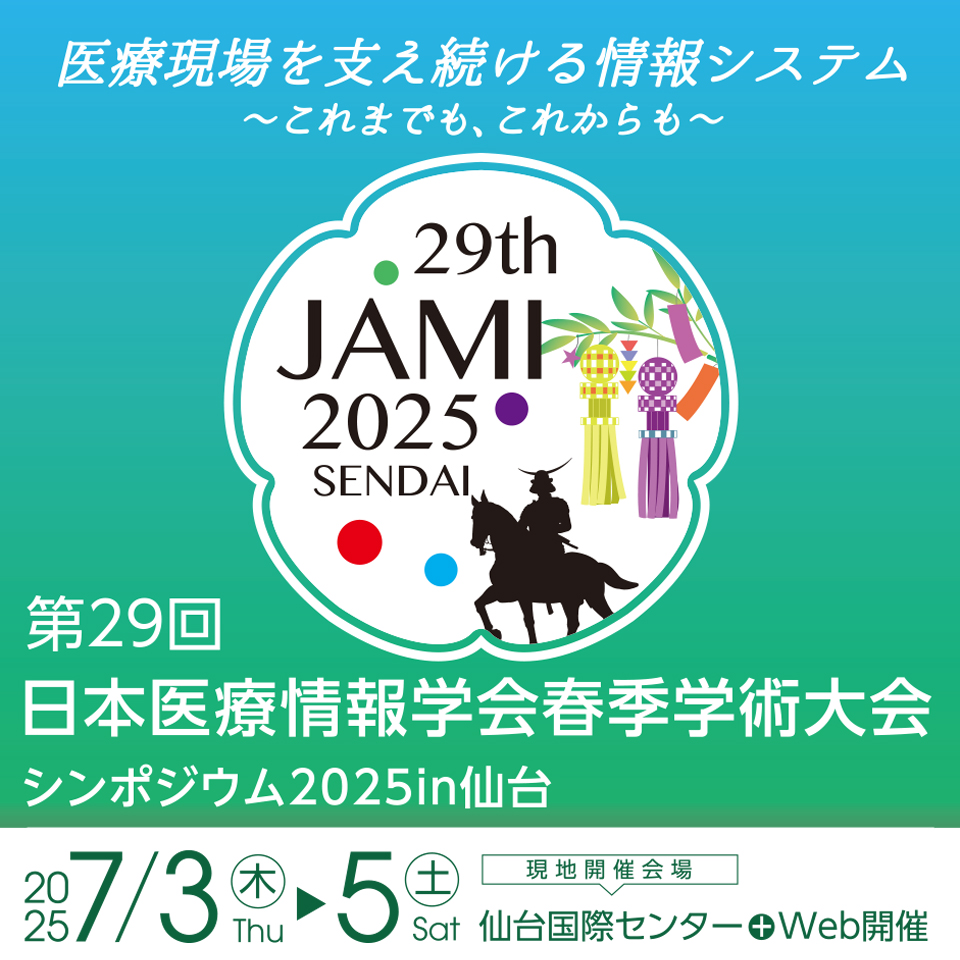 1)
2)
Consideration for JAMI2025 Banner Logo
The illustration is based on the image of “Sendai Tanabata Festival”
The illustration is based on the image of a bronze statue of Lord Date Masamune⇒ It is suggested that the logo conveys the charm of Sendai.